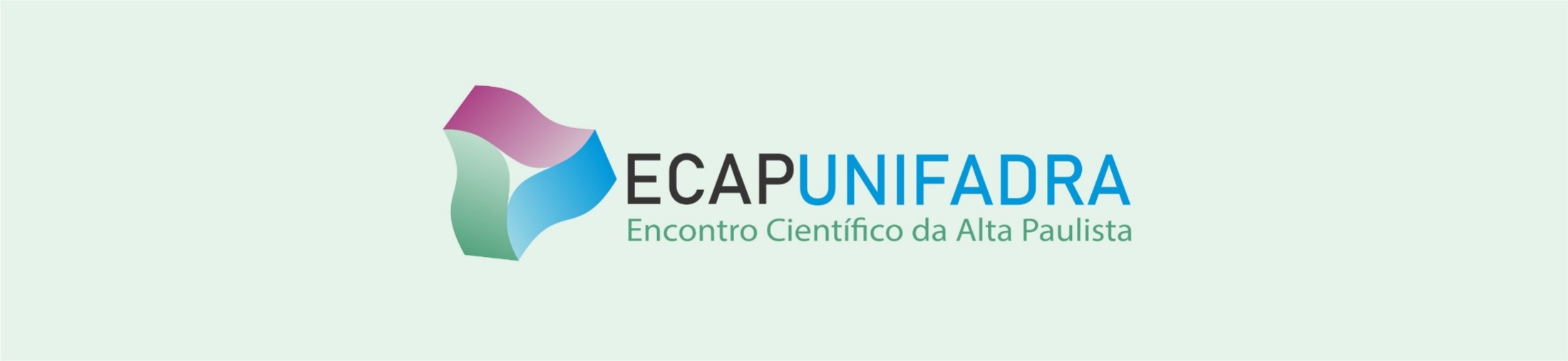 Inserir aqui o título do trabalho (o tipo e o tamanho de letra é a sua escolha)
Inserir aqui o nome dos autores, inclusive do orientador, na mesma ordem nos quais aparecem no trabalho
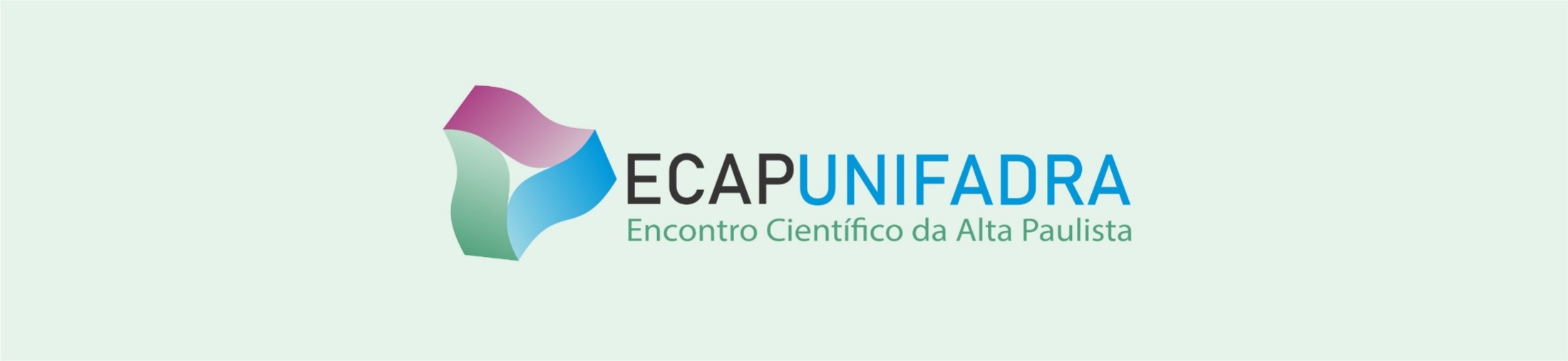 Introdução
Parte inicial do trabalho, onde se deve expor a temática do trabalho e os elementos que situem o leitor quanto ao tema abordado.
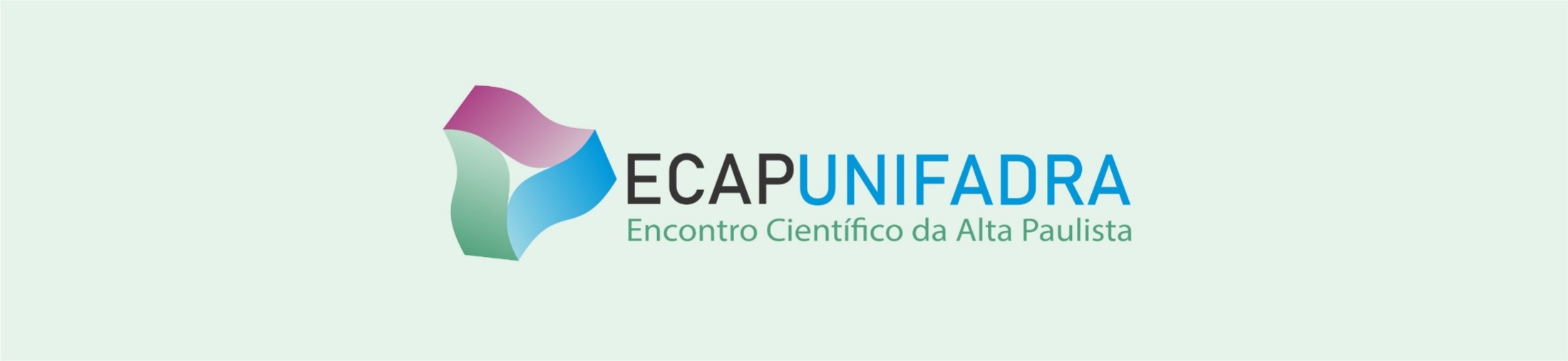 Objetivos
Aqui você fará uma exposição dos objetivos da pesquisa (eles devem estar na íntegra).
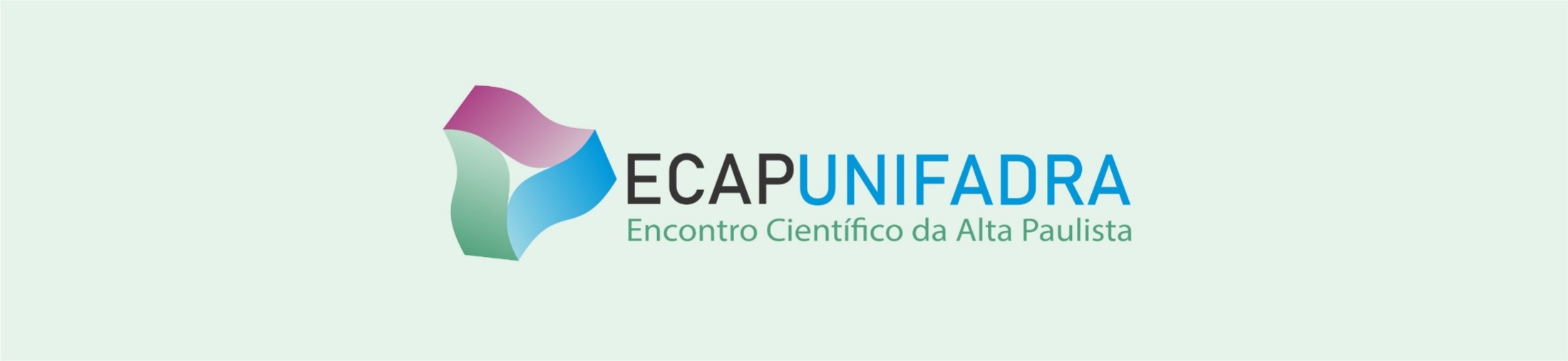 Metodologia
Aqui você fará uma explicação de todos os métodos utilizados no desenvolvimento do seu trabalho.
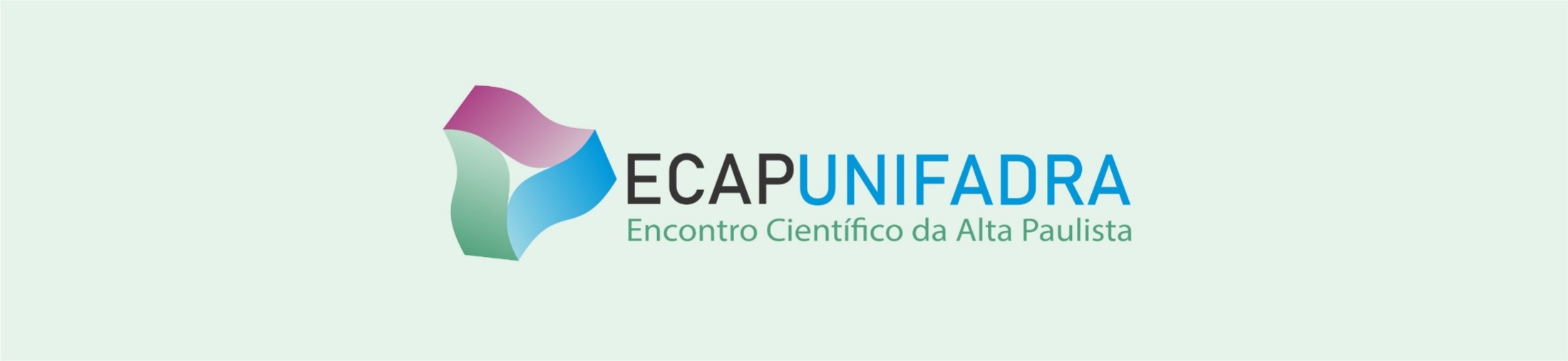 Resultados
Aqui você fará a apresentação dos resultados alcançados durante a realização do seu trabalho. Podendo utilizar usar gráficos, tabelas e/ou imagens. Caso haja necessidade você poderá acrescentar quantos slides quiser para demonstrar claramente os resultados.
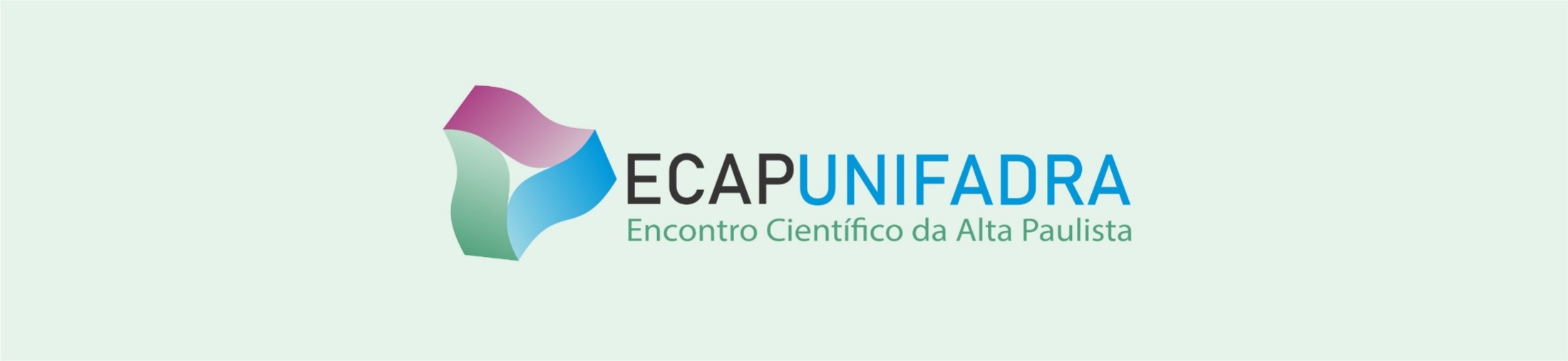 Considerações Finais
Neste espaço você deve colocar o que foi descoberto e o que compreendeu dos resultados de sua própria pesquisa.
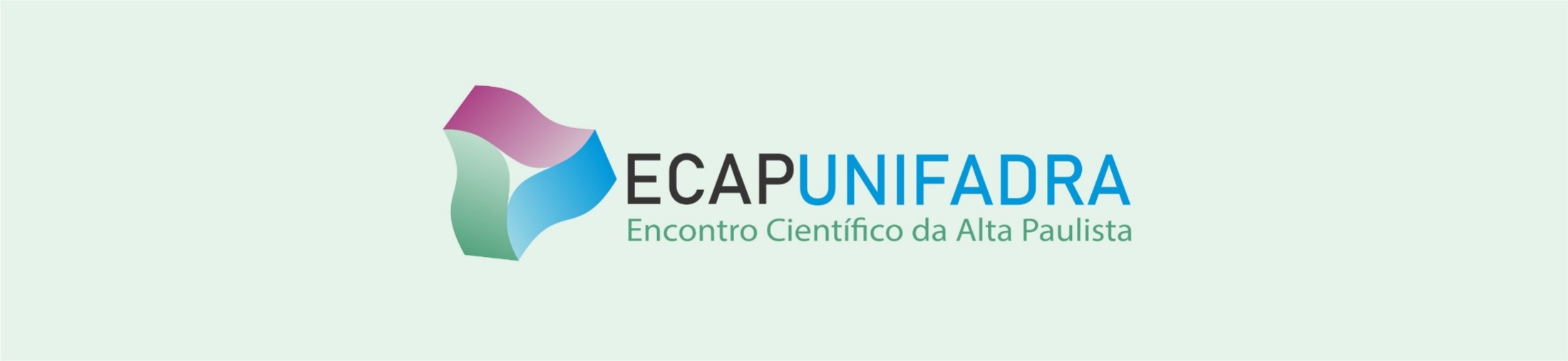 Referências
Aqui você deve colocar as referências utilizadas ao longo do seu trabalho, elas devem estar de acordo com as normas da ABNT. Você pode utilizar a formatação em tamanho de letra menor do que o utilizado nos outros slides de sua apresentação.
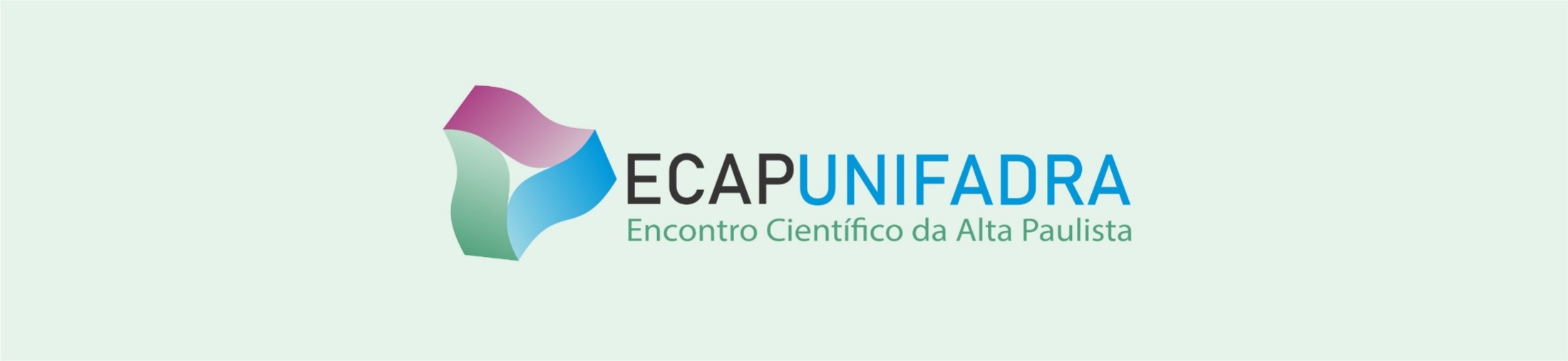 Agradecimento
Slide que fecha a sua apresentação, slide livre para inserir “obrigado (a)”, com imagens ou não, e com suas informações (nome, email).